UBND QUẬN LONG BIÊN
TRƯỜNG MẦM NON GIA QUẤT
KỸ NĂNG SỐNG
Đề tài: An toàn cho trẻ
Lứa tuổi: 4 – 5 tuổi
Giáo viên: Đỗ Thu Hằng
Các con hãy nêu những tình huống khi chơi cùng bạn có thể gây tổn thương cơ thể
Những hình ảnh trẻ chơi cùng bạn có thể gây nguy hiểm
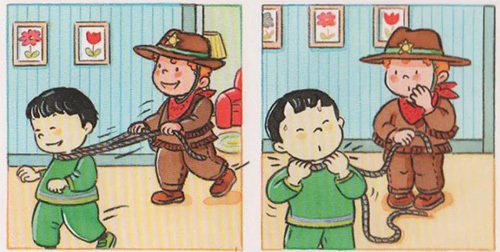 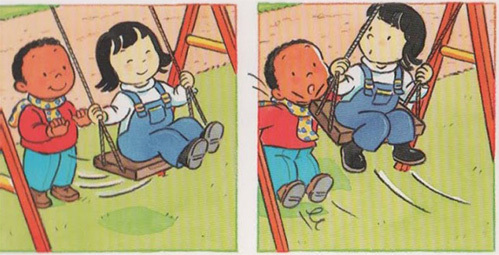 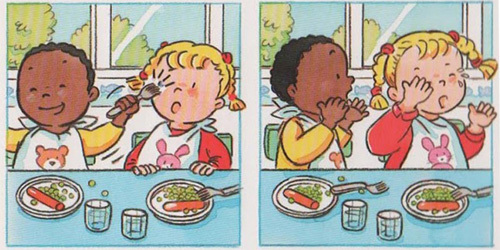 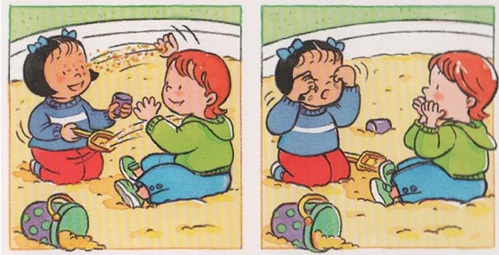 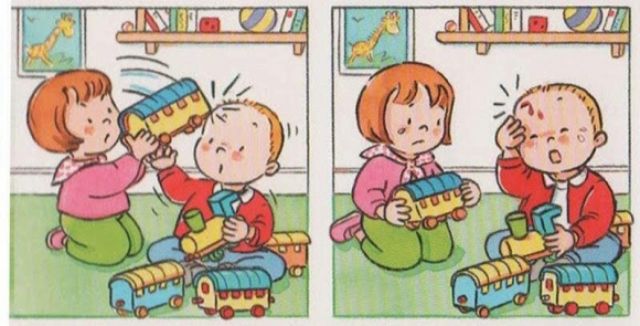 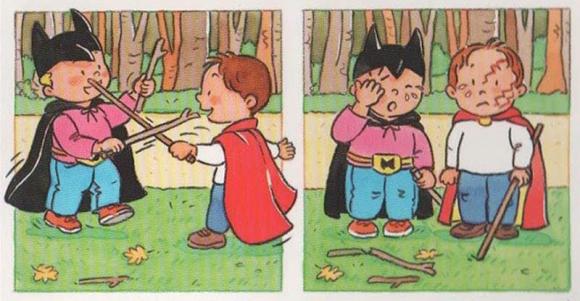 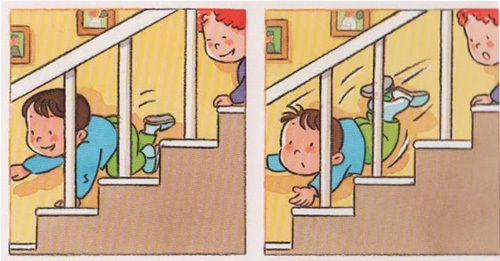 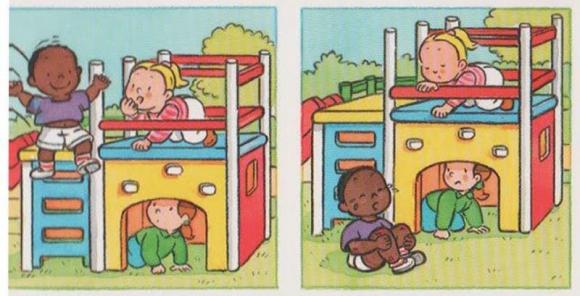 Cho trẻ nêu nhưng tình huống chơi một mình có thể gây tổn thương cơ thể.
Những hình ảnh trẻ chơi một mình có thể gây nguy hiểm
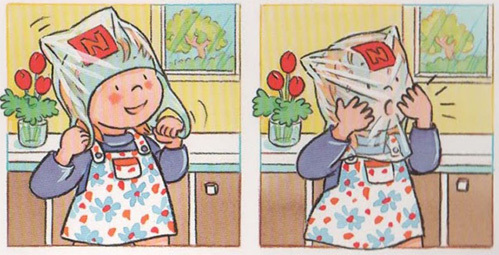 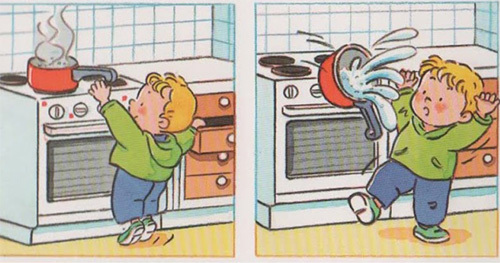 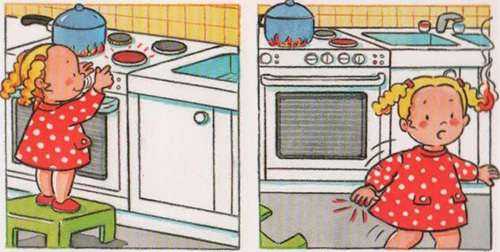 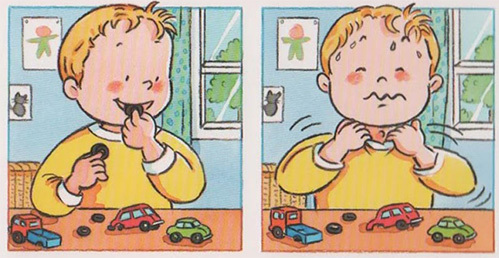 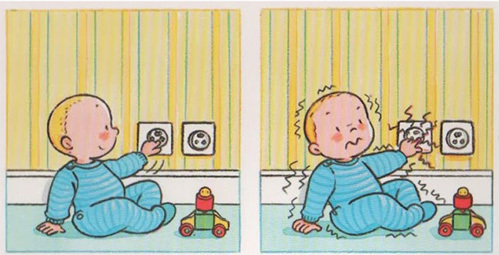 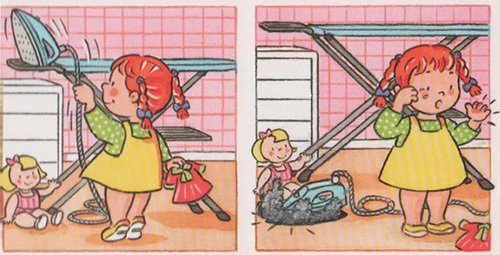 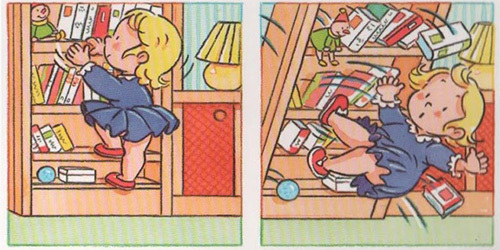 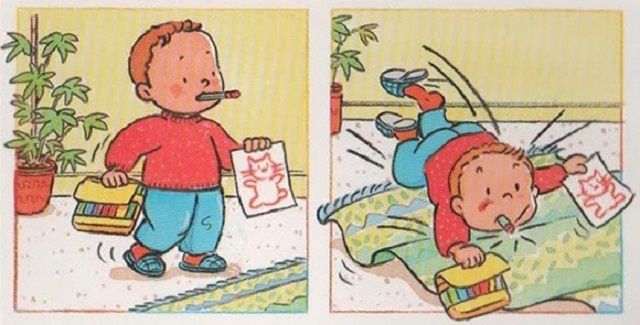 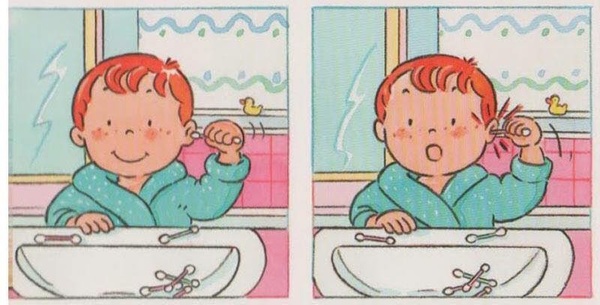 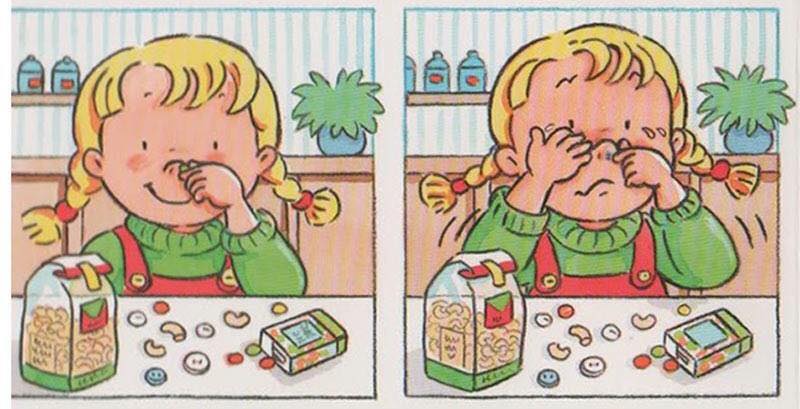 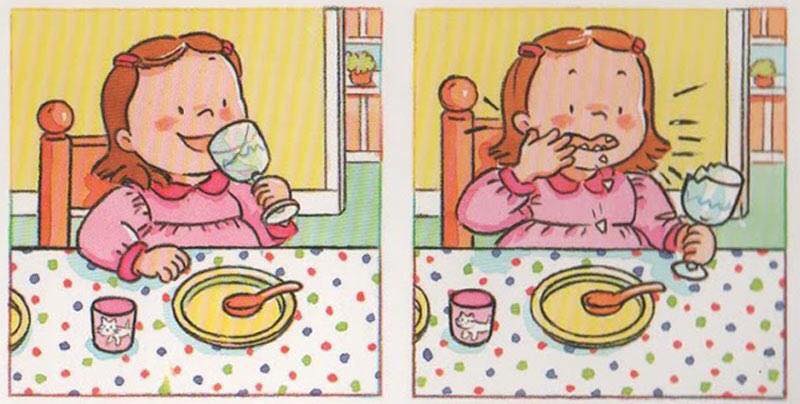 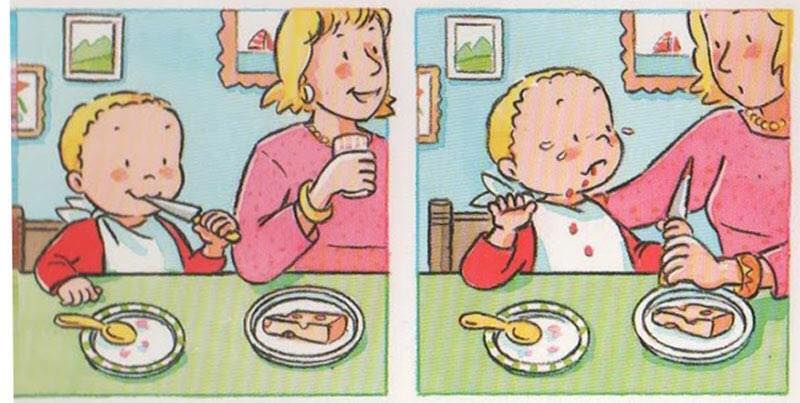 Trò chơi “Ai chọn đúng”